Комуникация между обекти. Въведение в събитийното програмиране. Делегати
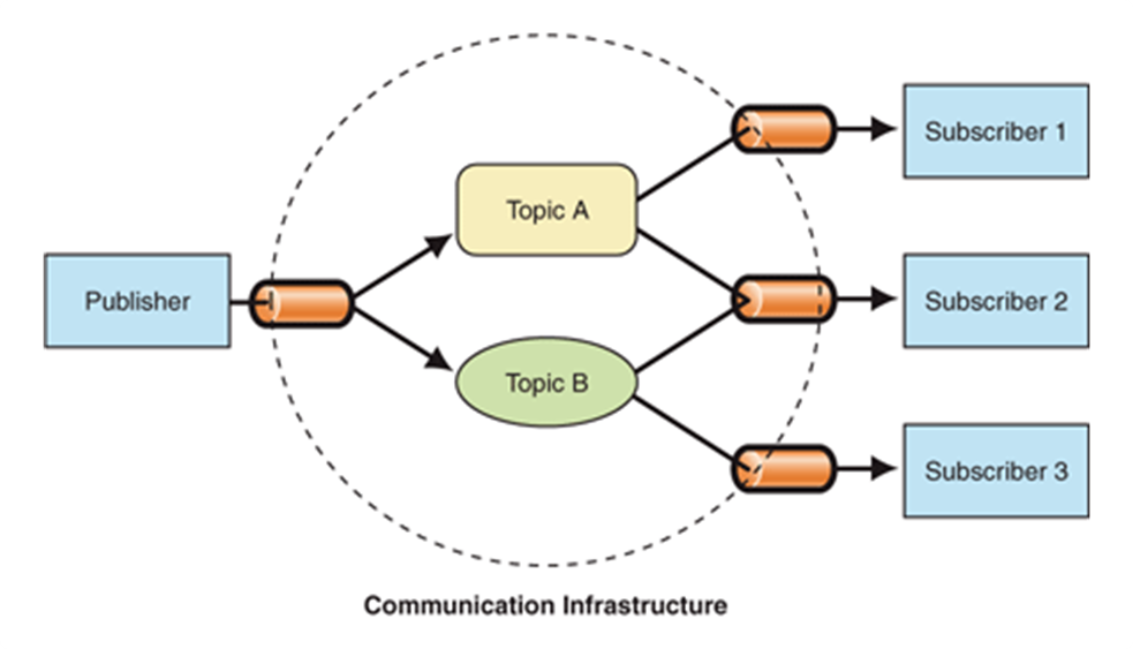 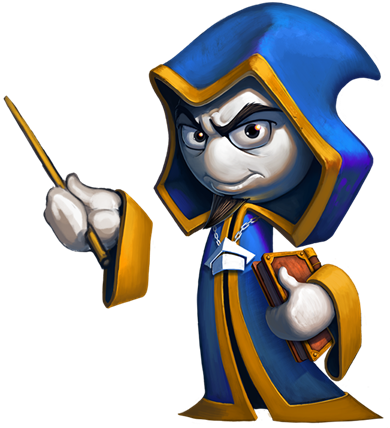 ООП
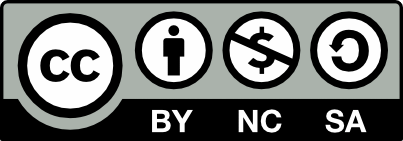 Учителски екип
Обучение за ИТ кариера
https://it-kariera.mon.bg/e-learning/
1
Съдържание
Въведение в събитийното програмиране
Делегати
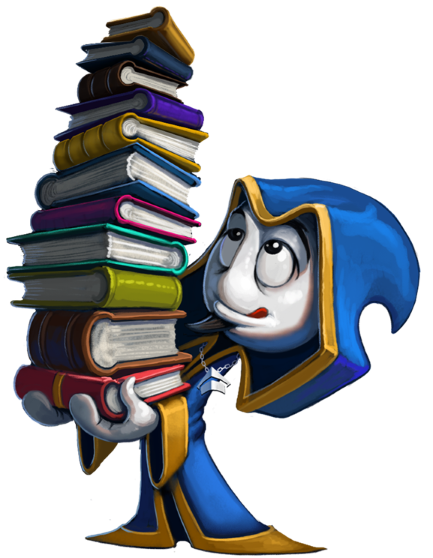 2
Какво са събитията?
Събитията са уведомления (известия)
Играят централна роля в.NET framework
Дават начина за  задействанена уведомления от потребителяили от обект
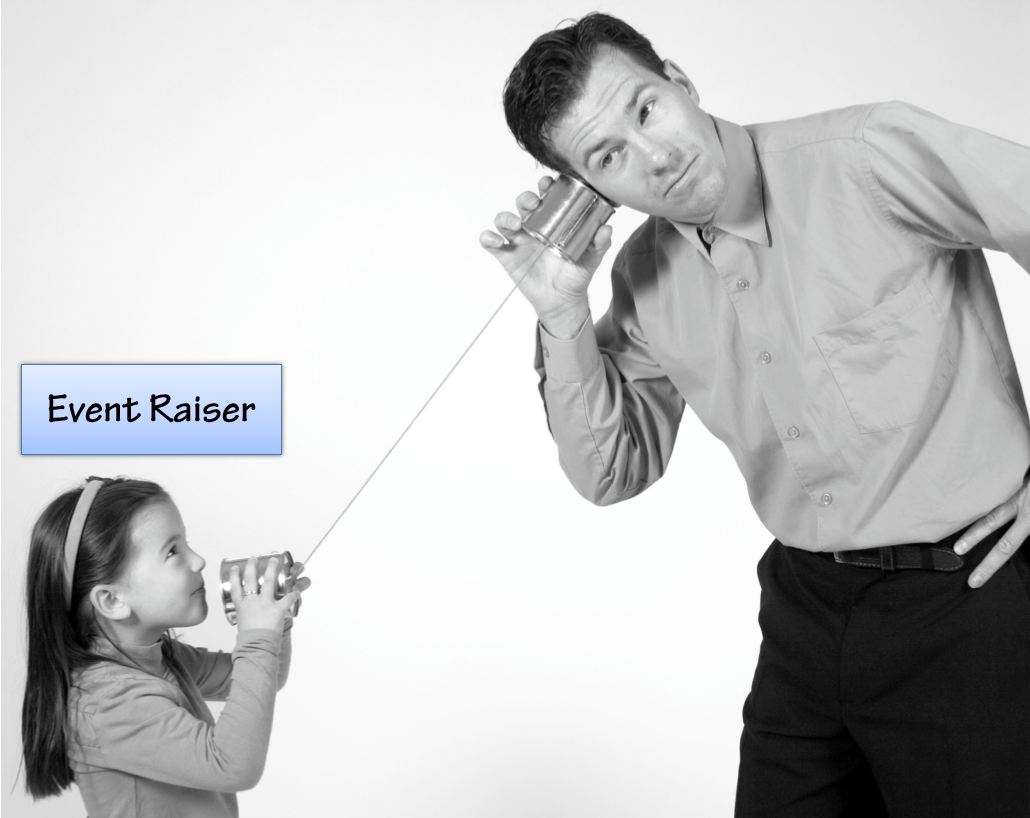 3
Какво са събитията?
Събитията  сигнализират появата на действие/обявяване
Обектите, създаващи събития не е необходимо изрично да знаят кои обекти ще обработват събитието
Събитията дават EventArgs(данни за събитието)
Събитие Click
Бутон
4
Какво са делегатите?
Делегатът е специализиран клас, често наричан “указател към функция”
Той е променлива
Лепилото/тръбопровода между събитието и  обработчика му
На основата на класаMulticastDelegateBase
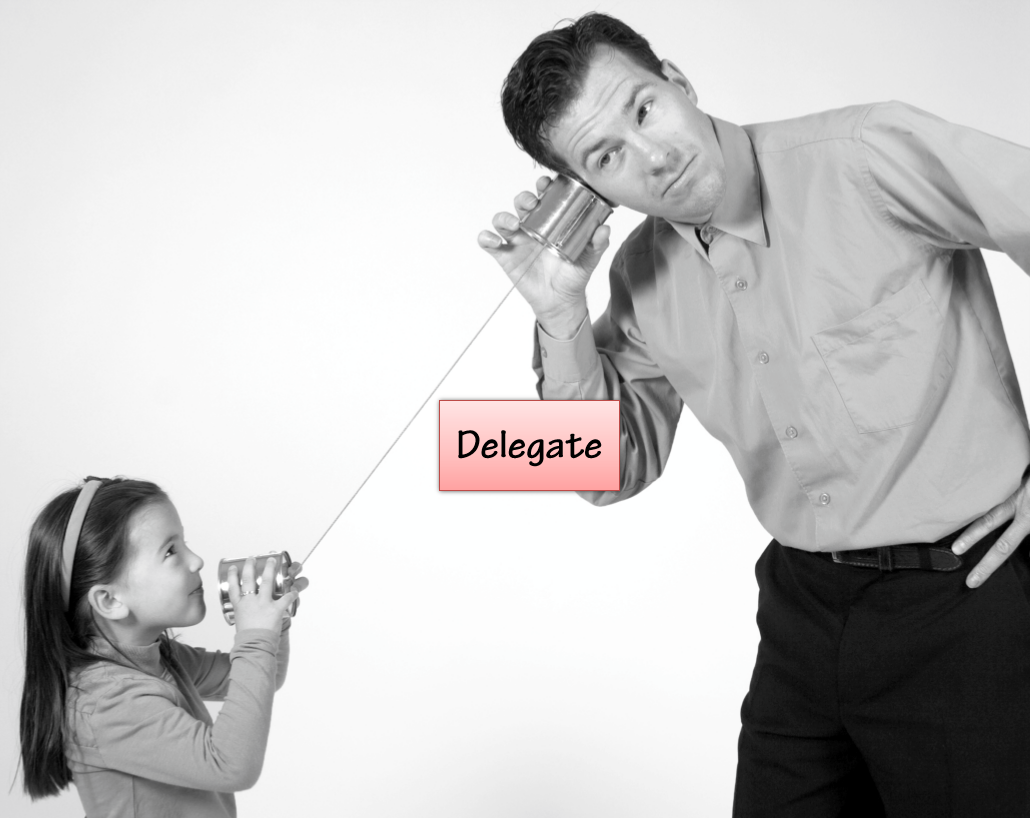 5
Какво е обработчик на събитето?
Обработчикът отговаря заполучаване и обработванена данните от делегата
Нормално получава двапараметъра: 
изпращач 
данни на събитието (EventArgs)
EventArgs отговарят за капсулирането на данните за събитието
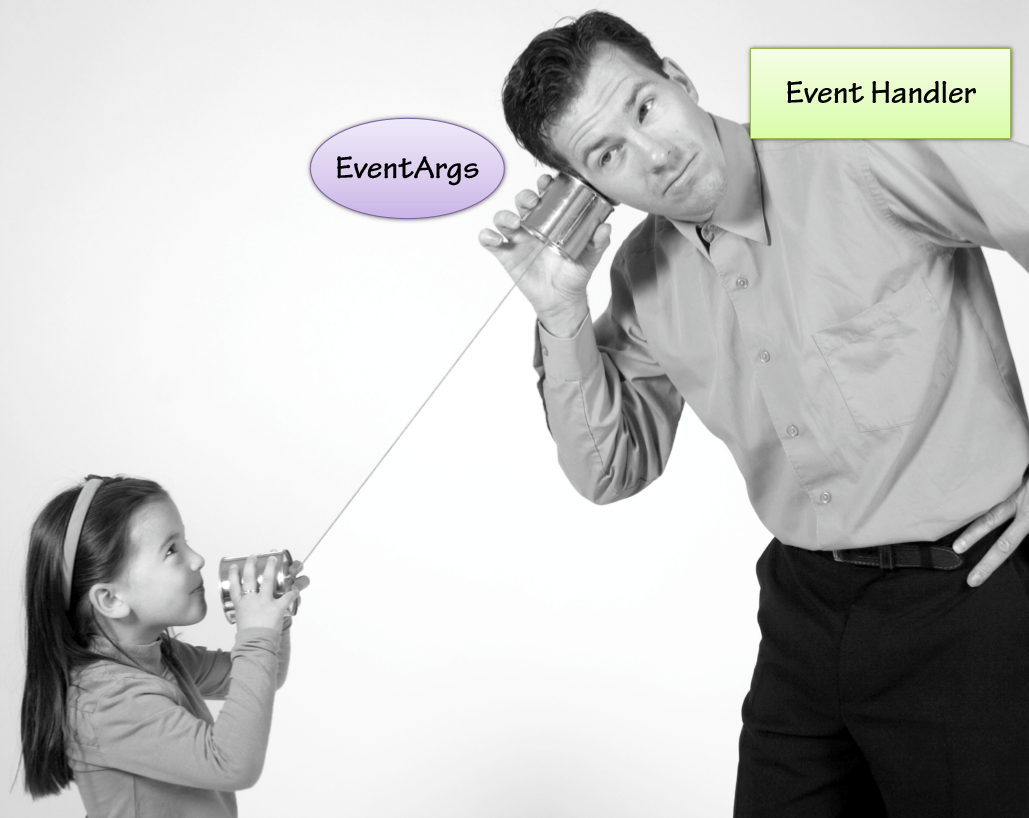 6
Какво са делегатите?
Делегатите са специални типове в C#, които държат  референция (указател) към метод
Типът данни, съдържащ функцията (метода) като нейна стойност
Описва параметрите – приемани и връщаната стойност (сигнатура на метода)
Делегатите наподобяват указателите към функции в C и C++
В JavaScript променливите могат да държат функция
7
Създаване на делегати
Потребителски дефинираните делегати съдържат ключовата дума delegate
public delegate void WorkPerformedHandler
                  (int hours, WorkType workType)



public void ManagerWorkPerformed
                 (int workHours, WorkType wType)
Трябва да е сходна с метода, който я обработва (еднаква сигнатура)
8
Какво е Делегат за пакетна обработка (Multicast)?
Може да реферира повече от една делигирана функция 
Подрежда делигираните 
Референции, използвайки
списък на извикванията 
Делегатите в списъка сеизвикват последователно
Delegate
+Method
+Target
+GetInvocationList()
Базов клас
MulticastDelegate
Custom Delegate
9
Създаване на инстанция на делегат
public delegate void WorkPerformedHandler
                        (int hours, WorkType workType);

WorkPerformedHandler dele = 
               new WorkPerformedHandler(WorkPerformed);

static void WorkPerformed(int hours, WorkType workType)
{
  Console.WriteLine("WorkPerformed called " + 
                                     hours.ToString());
}
Делегат
Инстанция
обработчик
10
Присвяване на ламбда към делегат
Ламбда изразите могат да се присвояват на делегат
delegate int AddDelegate(int a, int b);
static void Main(string[] args)
{         
  AddDelegate ab = ( a, b ) => a + b;
  int result = ab(1, 1);
  //result = 2
}
11
Операции с делегати
Извикване

Добавяне към списъка с извиквания
WorkPerfHandler dele = new WorkPerfHandler(WorkPerformed); 
dele(5, WorkType.Golf);
var first = new WorkPerfHandler(WorkPerformed);
var second = new WorkPerfHandler(WorkPerformedSecond); 
 
first += second;
first(5, WorkType.Golf);
12
Ограничения за делегат
Могат да сочат статични методи или инстанции на методи
Могат да сочат към последователност от множество методи
Използват се за изпълнение на извиквания от тип обратно извикване (callback)
Използват се за реализацията на  модела „публикация-абониране" 
Компонентите  публикуват събитията си
Напр. Button публикува събития Click и MouseOver 
Други компоненти се абонират за събитията
напр.  LoginForm се абонира за LoginButton.Click
13
Примери за делегати
static void DoWork(WorkPerformedHandler del)
{
  del(5, WorkType.Golf);
} 
static void WorkPerformed(int hours, WorkType workType)
{
  Console.WriteLine("WorkPerformed " + hours.ToString()  
                             + " hours of " + workType);
}
//TODO: имплементирайте логика в следващите два метода
static void WorkPerformedSecond(int hours, WorkType workType)
static void WorkPerformedThird(int hours, WorkType workType)
14
[Speaker Notes: Extensibility / Polymorphism: New functionality may be easily plugged in without changing existing classes as long the new plug-in classes extend given base classes.

Reusability: For a set of similar applications a framework can be defined using a core set of classes that are to be extended by classes that fill in the application-dependent part.

Information Hiding: If a more general class using a simpler contract is sufficient, details from extending classes may be hidden to some of the client classes. This allows them to be more independent from possible changes and diminishes the load of contracts that must be understood by a reader of these client classes.]
Какво научихме?
Събитията ни информират за настъпило действие/състояние в даден обект и дават информация, чрез EventArgs
Обработчикът на събитието се е абонирал за него и го обработва след като събитието настъпи
Делегатът е специализиран клас, често наричан “указател към функция”използва се за обработка на събития
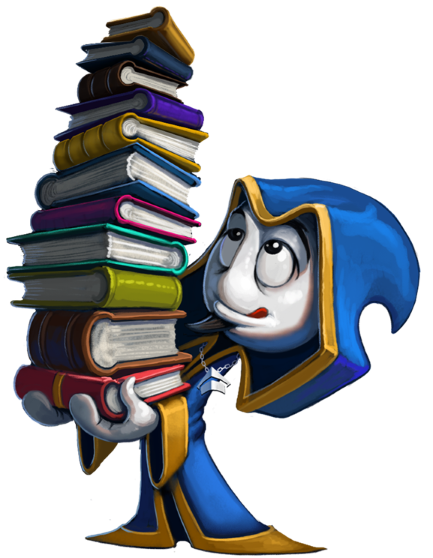 15
Комуникация между обекти. Делегати
https://it-kariera.mon.bg/e-learning/
Министерство на образованието и науката (МОН)
Настоящият курс (презентации, примери, задачи, упражнения и др.) е разработен за нуждите на Национална програма "Обучение за ИТ кариера" на МОН за подготовка по професия "Приложен програмист"


Курсът е базиран на учебно съдържание и методика, предоставени от фондация "Софтуерен университет" и се разпространява под свободен лиценз CC-BY-NC-SA
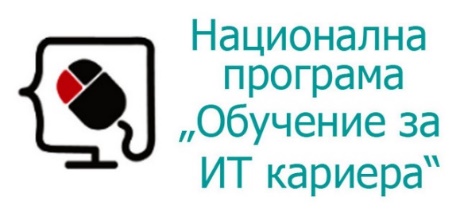 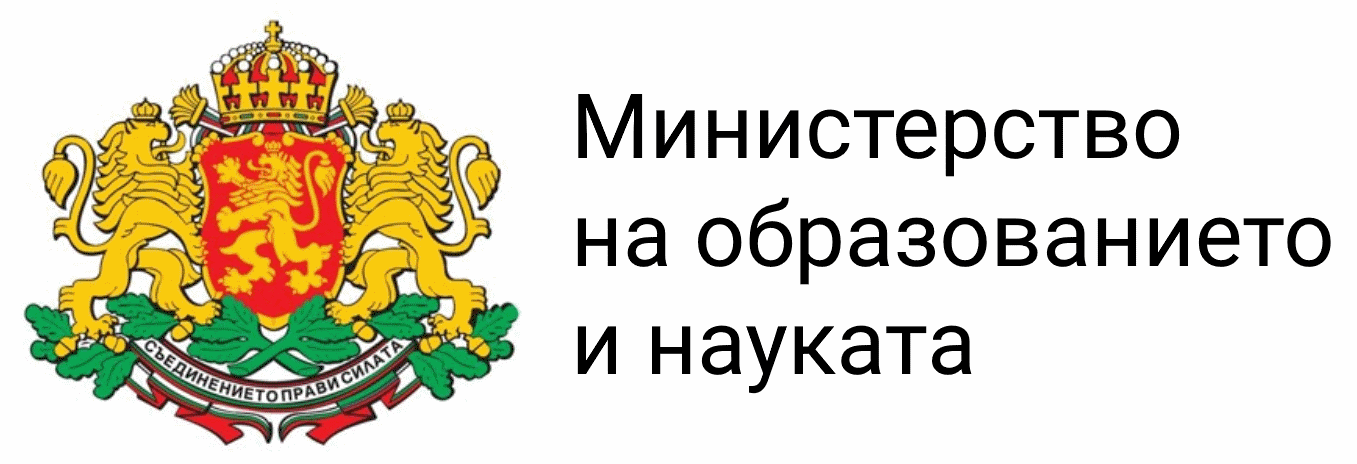 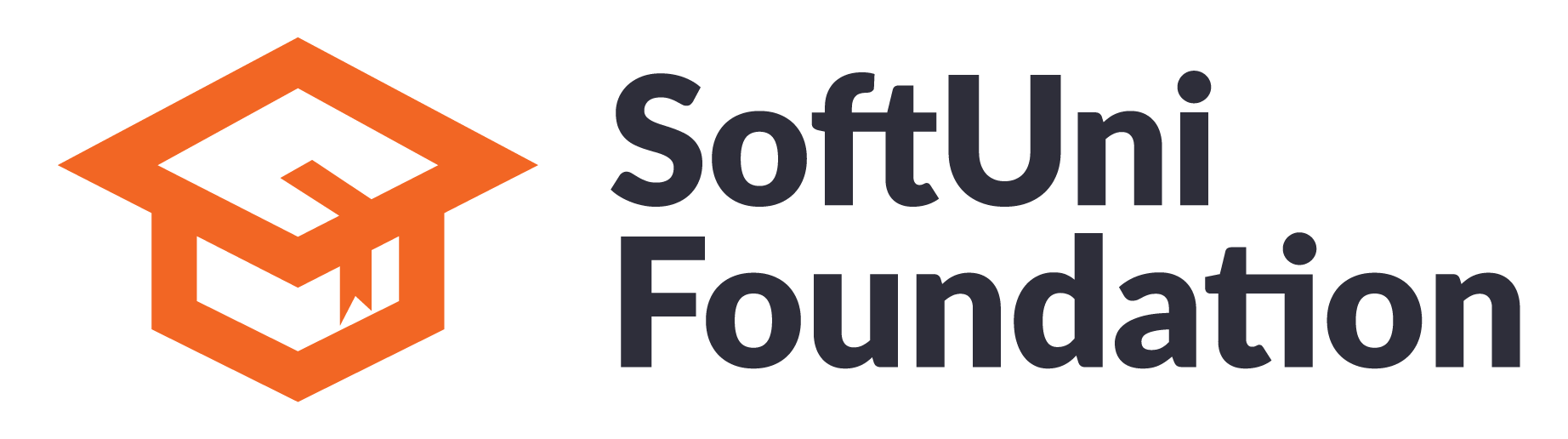 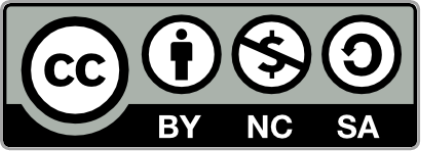 17